Circuitos cd: Circuito serie, paralelo
MATERIAL EMPLEADO COMO APOYO PARA EL DESARROLLO DE LOS LABORATORIOS: RESISTIVIDAD DEL GRAFITO
CIRCUITOS SERIE Y PARALELO
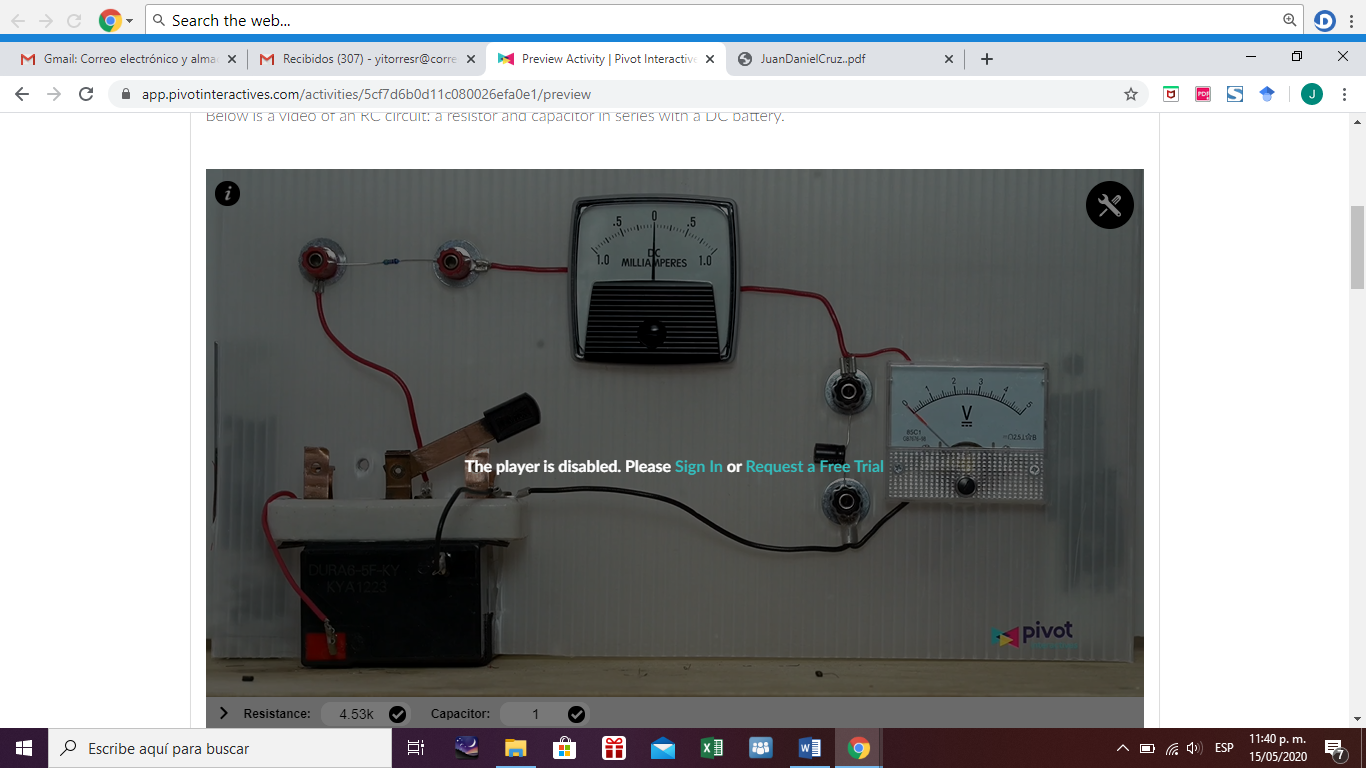 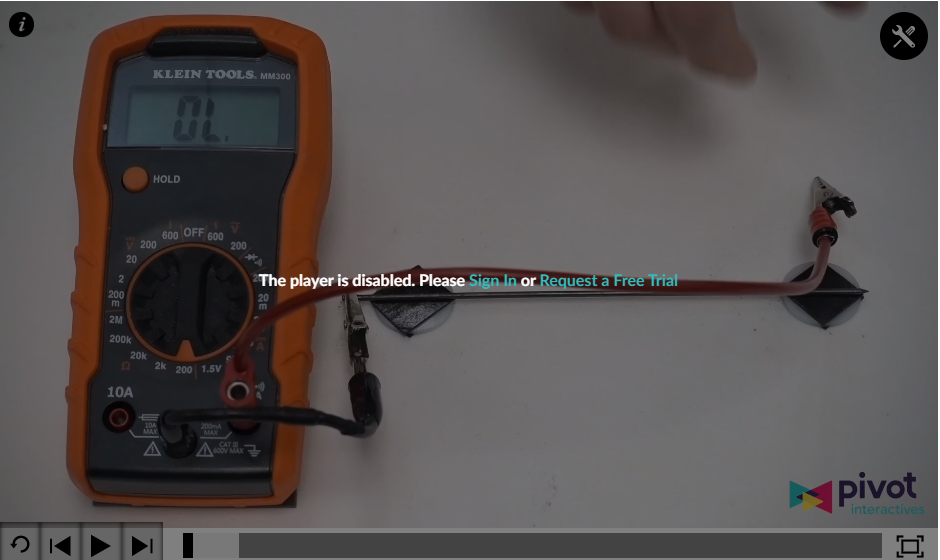 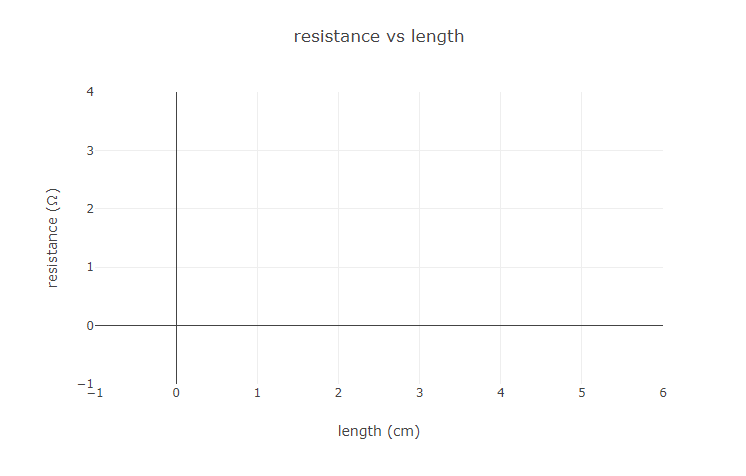 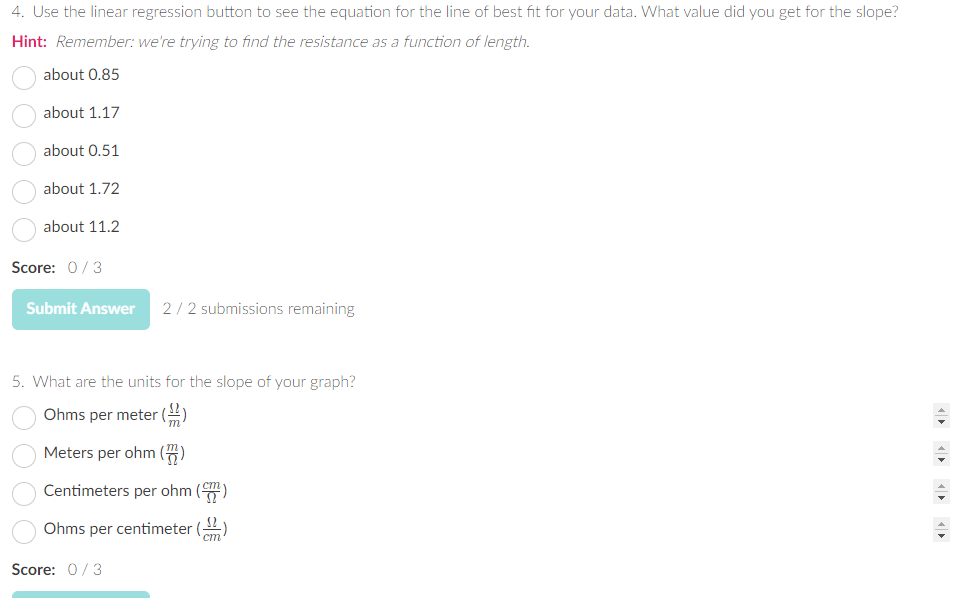 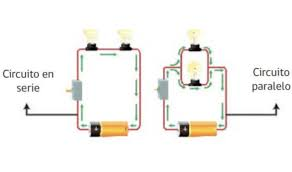 CIRCUITO PARALELO
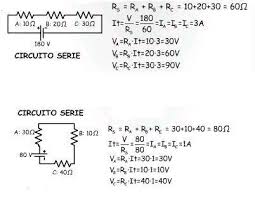